Литературное чтение  1 классПрограмма «Школа России»
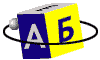 М.Пляцковский 
 «Помощник»




Автор: Ячменева Людмила Михайловна
учитель начальных классов
МКОУ Береговская СОШ
Любите ли вы смотреть телевизор?
Создадим мультфильм.
Помощник.   
М.Пляцковский
Нужна история.
Сказка или рассказ
1.
2.
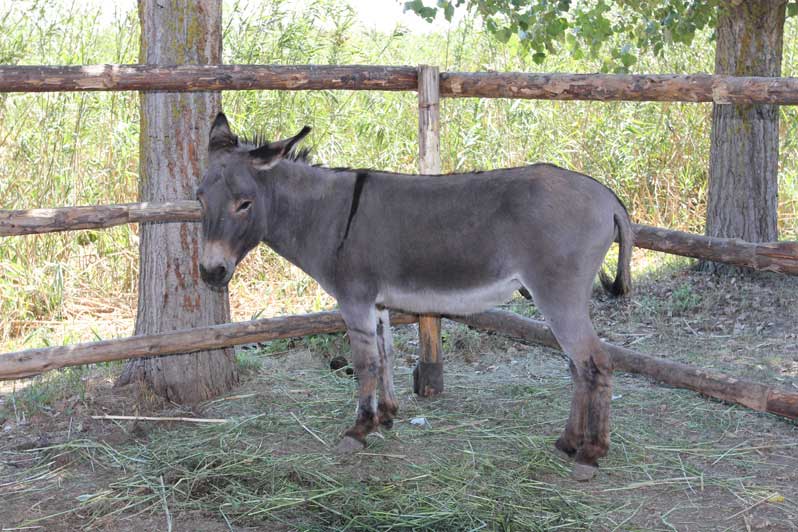 3.
4.
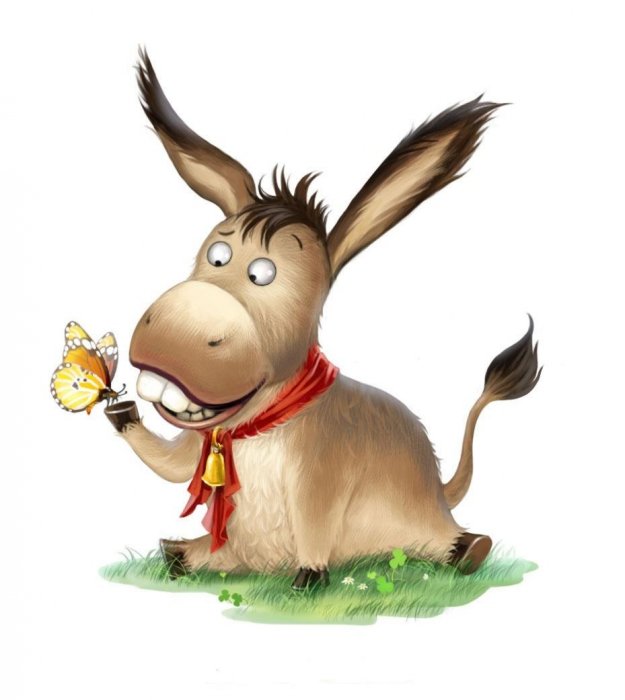 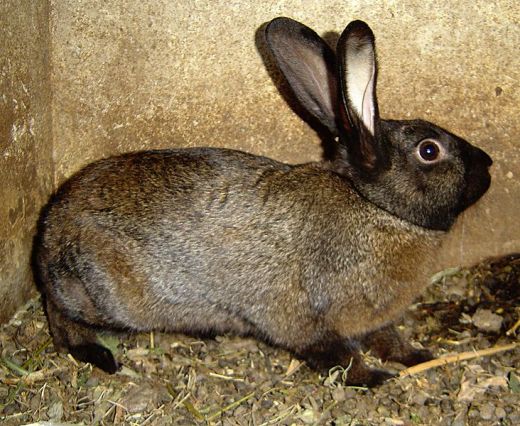 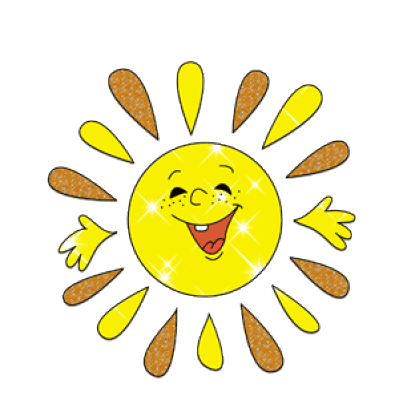 Отдохнем!
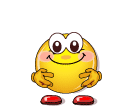 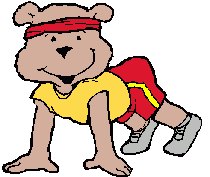 Герои нашего мультфильма
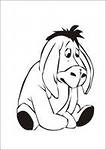 трудолюбивый
легкомысленный
работящий
беззаботный
ответственный
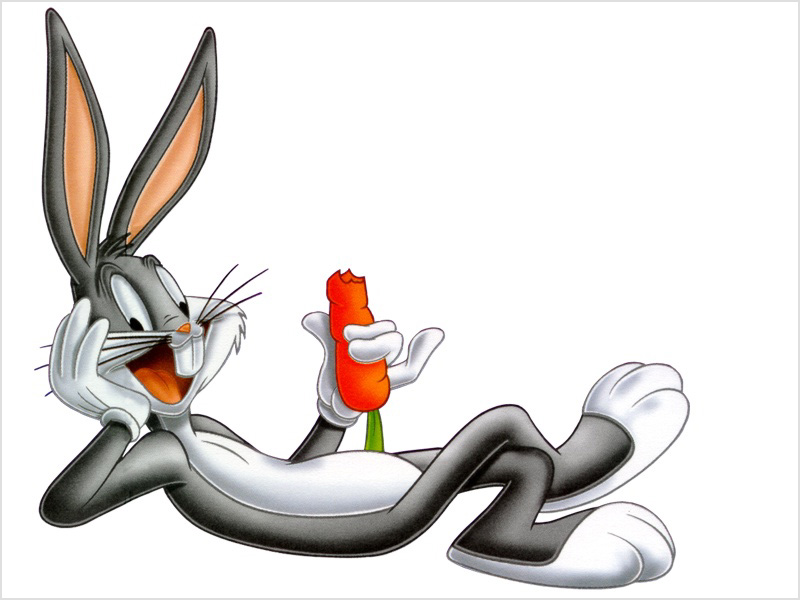 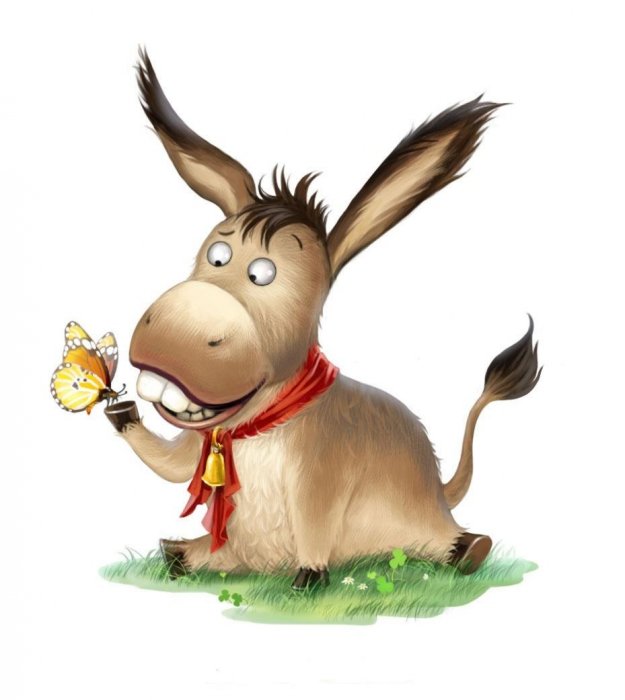 аккуратный
ленивый
Подбери пословицу!
Кто любит трудиться , тому есть чем похвалиться.
Поспешишь , людей насмешишь.

У ленивого Емели семь воскресений на неделе.
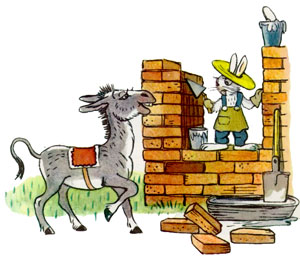 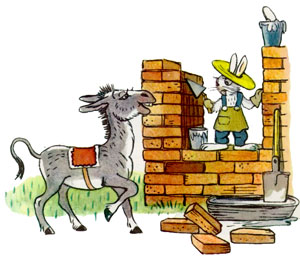 Поставим кадры по порядку
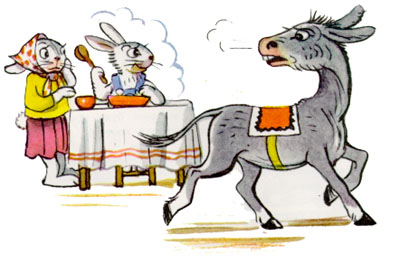 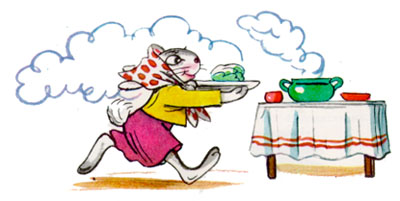 Продолжи предложение.
Мне было интересно…
Мне понравилось…
Мне было трудно…
Я научился…
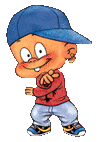 Оцени свою работу!
Молодец!
Хорошо!
Надо постараться!